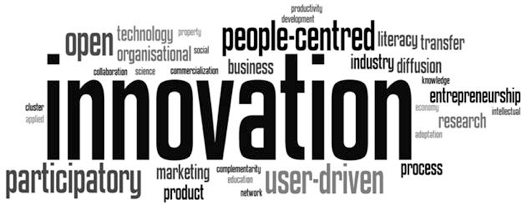 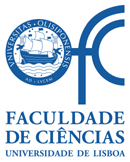 TTC - Mestrado em Microbiologia APLICADA
IE - MESTRADO EM MATEMÁTICA APLICADA ECONOMIA & GESTÃO
ITT – Engenharia Biomédica e Biofísica
IE - OPCIONAL PARA 2º CICLO
AULA 9
06 MAIO 2019
FCUL – 2018/2019
Helena Vieira
Copyright ©
Sumário
O Business Plan
Projecções financeiras. 
Risco versus benefícios. 
Fontes de capital: 3Fs, business angels, capital de risco, banca. 
BM Canvas: 
Principais fontes de Custos. 
Fontes de receita.
Pitching. A arte de “convencer”.
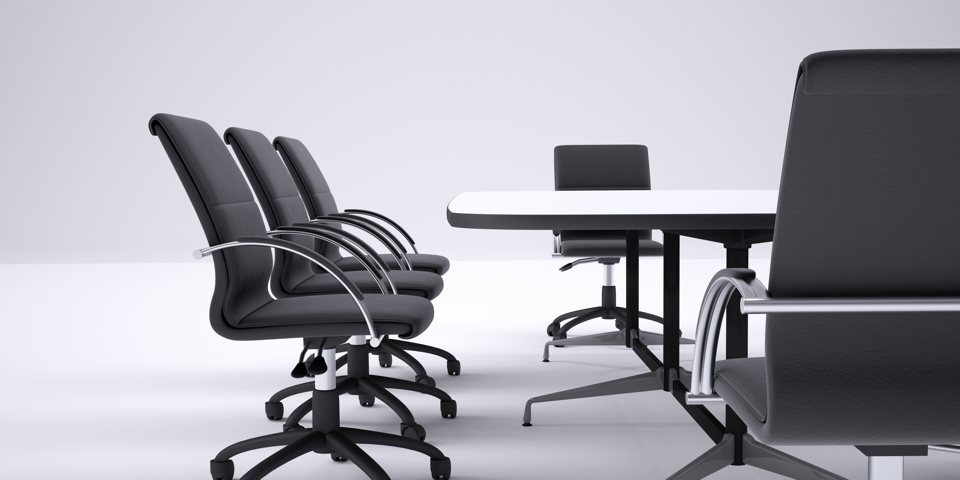 LET’S CREATE A COMPANY!
BUSINESS PLAN
Executive summary
Opportunity/Problem
Solution
Competition
Financials
Team
Go to market
1
EXECUTIVE SUMMARY
2
OPPORTUNITY/PROBLEM
The problem you are solving
The opportunity you are creating
Who has this problem
For whom you are creating an opportunity
Quantify
3
SOLUTION
Your value proposition
Why it is unique
How you got here
Technology involved
Key partners and resources
4
COMPETITION
Other ways of solving the problem
Direct and indirect competition
Features comparison
5
FINANCIALS
Your business model
Forecasted sales
Fixed and variable costs
Your cash flows
Your investment needs
Your return on investment
Your business valuation
6
TEAM
Who they are
What the roles are
Why they are part of the team (added value)
7
GO TO MARKET
Strategy
Client acquisition
Advertising
The Financial Plan (1)
Basic for the evaluation of an investment opportunity
Represents your best estimates of financial requirements
Indicate venture’s potential and a timetable for financial viability
Operating plan for financial management
The Financial Plan (2)
Forecasted Sales (Previsão de Vendas)
Costs map (Fixed & Variable)
Cash-Flow (mapa de cash-flow ou fluxo de caixa)
Balance Sheet (balanço e balancete)
Profit and Loss forecast (DRN e DRF)
Pro-forma Income statements (income predictions)
Break-even chart (when you will turn positive…)
Payback Period
Annex the assumptions (sales levels and growth, inventory requirements, payable periods, cost of goods, inflation rates…)
FINANCIAL PLAN
Euros
Balance Sheet
Accounting document that expresses the patrimonial situation of a company at a specific point in time (see supporting docs)

Assets (Activo) (how much I have) and Liabilities (Passivo) (how much I owe) 

Equity (Capital Próprio) (situação patrimonial Líquida)

               E = A – L    (CP = A – P)
BALANCE SHEET
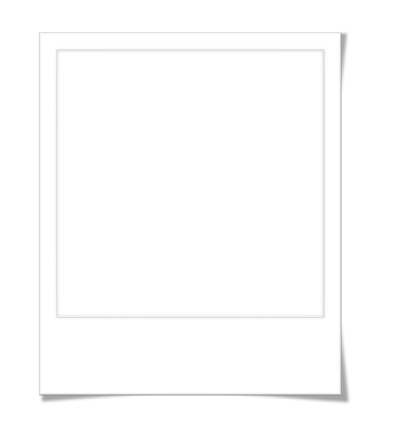 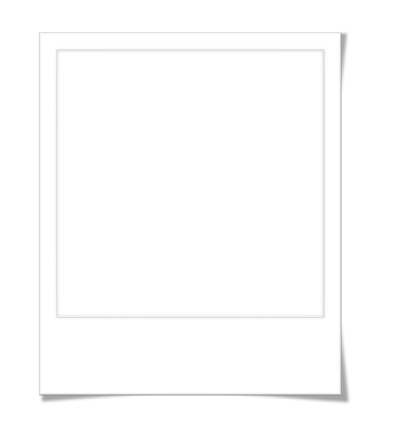 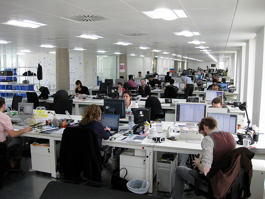 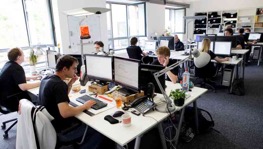 Emp. C., Lda, 2018
Emp. C., Lda, 2017
STATIC VIEW
A snapshot of the company’s financial situation at a particular point in time.
[Speaker Notes: Typically 31st december]
BALANCE SHEET
ASSETS 
What a company owns
[Speaker Notes: Capitais próprios]
BALANCE SHEET
ASSETS 
What a company owns
LIABILITIES
What a company ows
[Speaker Notes: Capitais próprios]
BALANCE SHEET
ASSETS 
What a company owns
ASSETS = LIABILITIES + SHAREHOLDERS’ EQUITY
LIABILITIES
What a company ows
SHAREHOLDER’S EQUITY
Sources of funds
[Speaker Notes: Capitais próprios]
BALANCE SHEET
ASSETS 
What a company owns
ASSETS = LIABILITIES + SHAREHOLDERS’ EQUITY
LIABILITIES
What a company ows
SHAREHOLDER’S EQUITY
Sources of funds
[Speaker Notes: Capitais próprios]
Profit and Loss Statement
P&L is intended to demonstrate the aquisition of results for a certain amount of time, usually a year, a semester or a) quarter 
It allows the evaluation of the economical performance of a venture
P&LF : P&L by function – production, commercial, administrative & financial
P&LN: P&L by Nature – homogenous groups by nature
PROFIT & LOSS STATEMENT
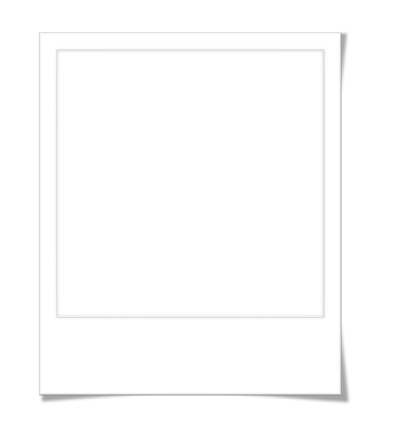 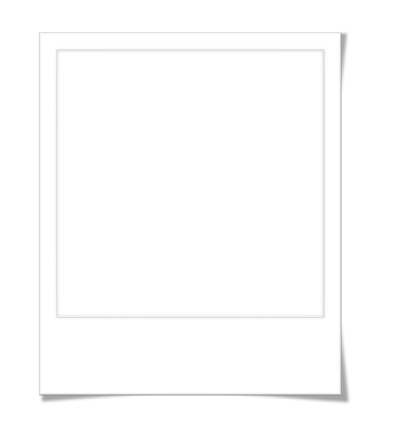 Profit & Loss
Emp. C., Lda
2018
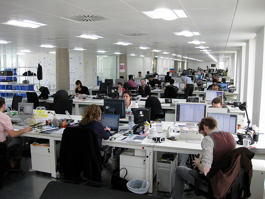 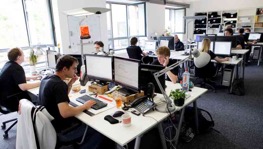 Emp. C., Lda, 2018
Emp. C., Lda, 2017
DYNAMIC VIEW
Financial results achieved over a period of time.
PROFIT & LOSS STATEMENT
[Speaker Notes: Capitais próprios]
PROFIT & LOSS STATEMENT
[Speaker Notes: Capitais próprios]
PROFIT & LOSS STATEMENT
[Speaker Notes: Capitais próprios]
PROFIT & LOSS STATEMENT
EBITDA: Earnings Before Interest, Taxes, Depreciation and Amortization
EBIT: Earnings Before Interest and Taxes,
EBT: Earnings Before Taxes
[Speaker Notes: Capitais próprios]
CASH FLOW STATEMENT
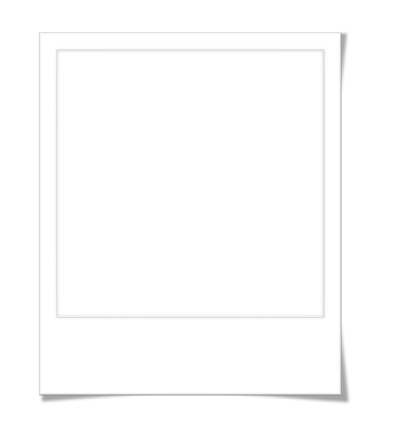 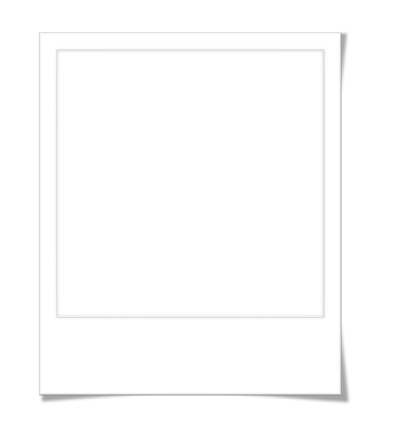 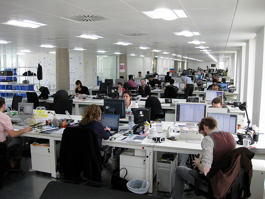 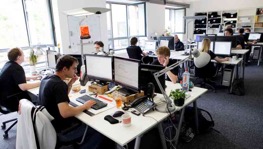 Cash flow
Statement
Emp. C., Lda
2018
Emp. C., Lda, 2018
Emp. C., Lda, 2017
DYNAMIC VIEW
Records the movement of money (in and out of a company), between two Balance Sheets.
CASH FLOW STATEMENT
[Speaker Notes: Capitais próprios]
Money, Money, Money…
3F (Family, Fools and Friends)
BA (Business Angels)
VC (venture Capital)
Bank
Grants and government support
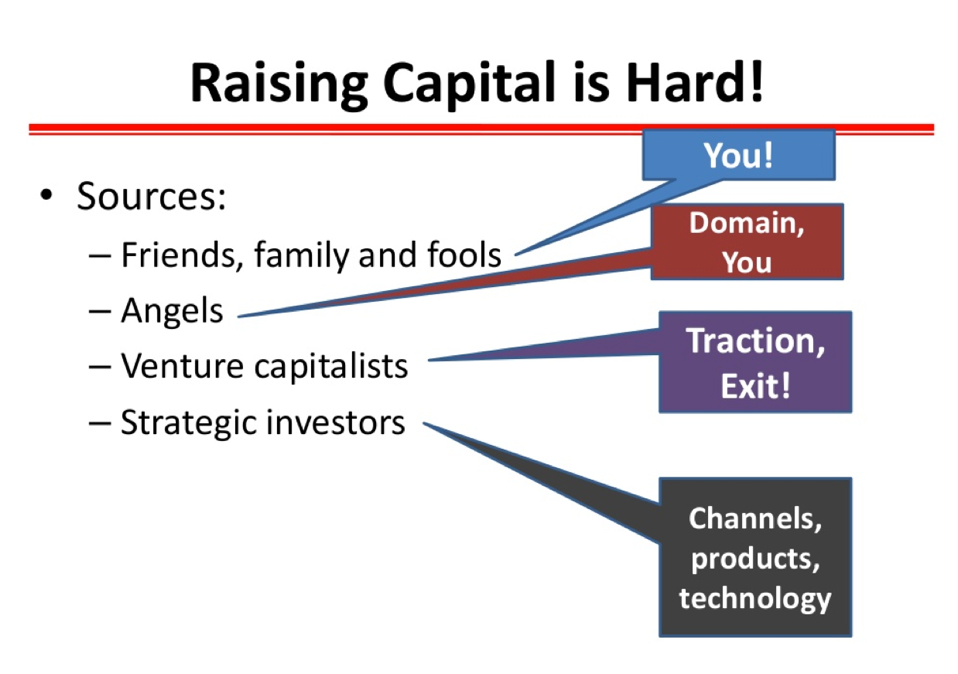 naeem@startup-advisor.com
Investments evaluation (or Investor’s talk!!)
Net present Value method (NPV = VAL)
	opportunity cost and time value of money

Internal rate of return method (IRR = TIR)
	the rate of interest you receive by putting your money into project
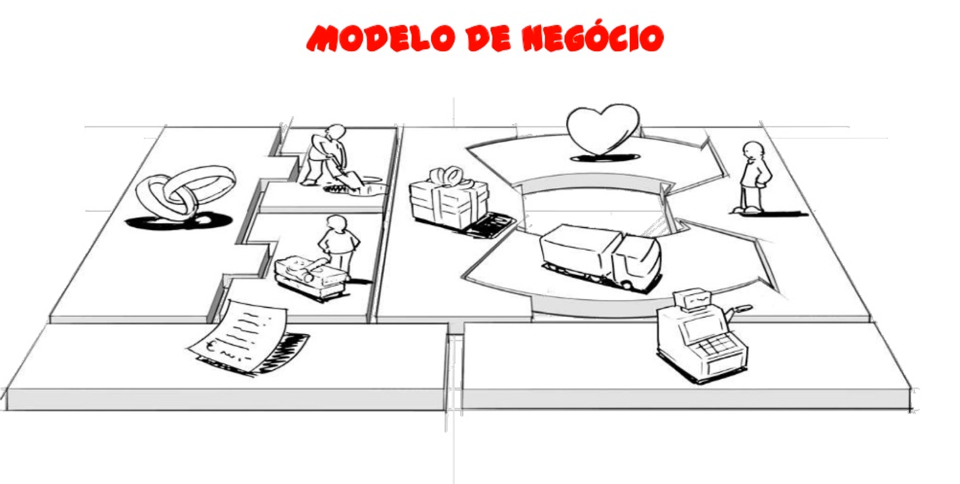 BUSINESS MODEL CANVAS
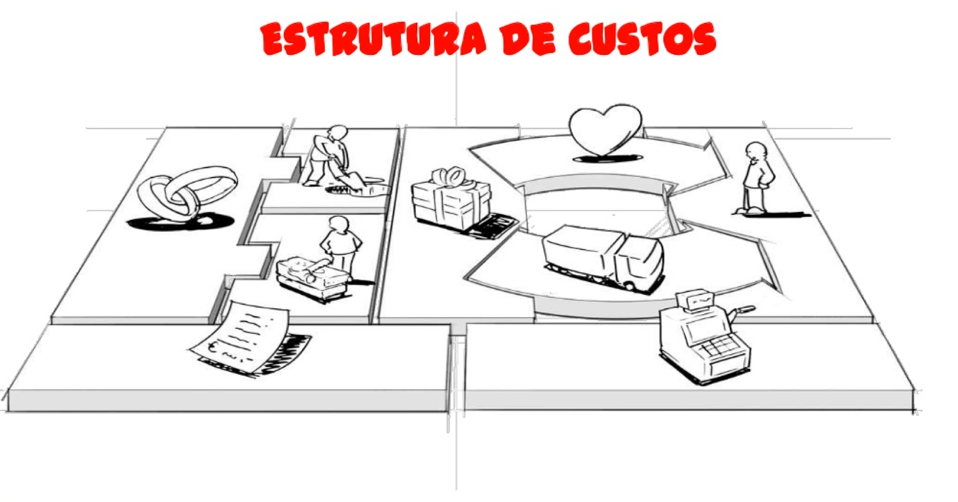 COST STRUCTURE
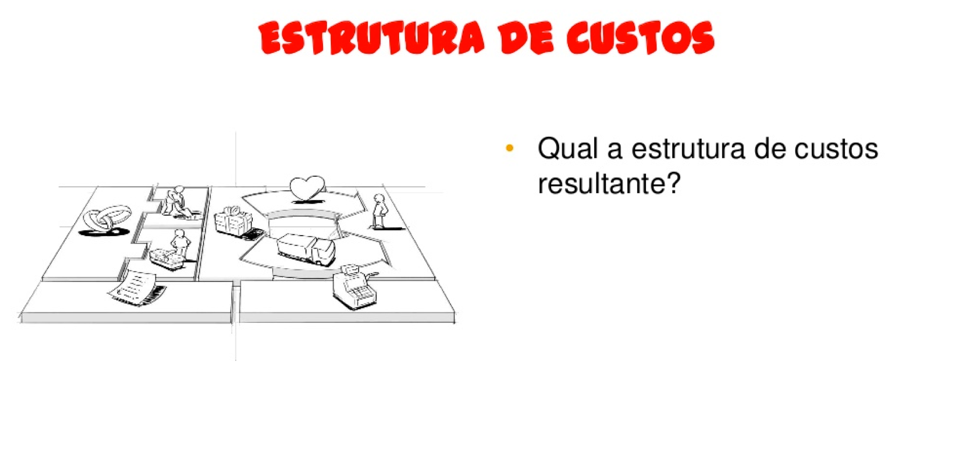 COST STRUCTURE
What is the resulting cost structure?
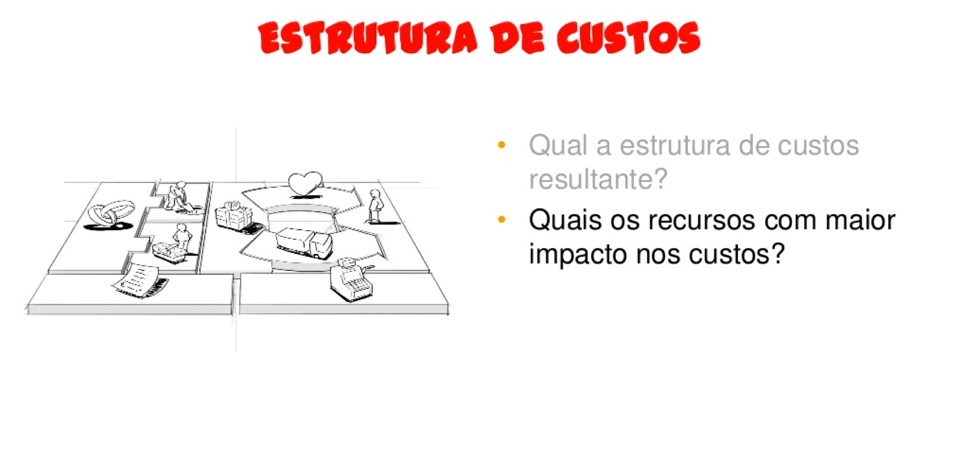 COST STRUCTURE
What is the resulting cost structure?
What are the resources with more impact on costs?
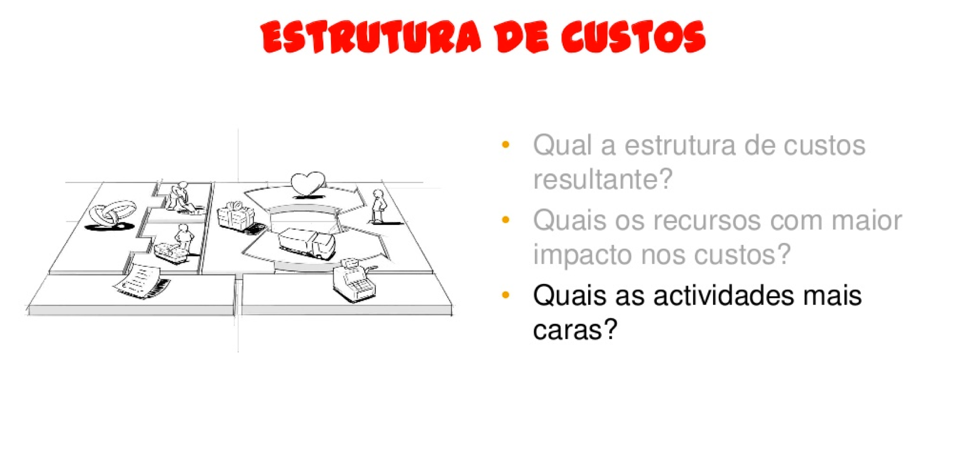 COST STRUCTURE
What is the resulting cost structure?
What are the resources with more impact on costs?
What are the most expensive activities?
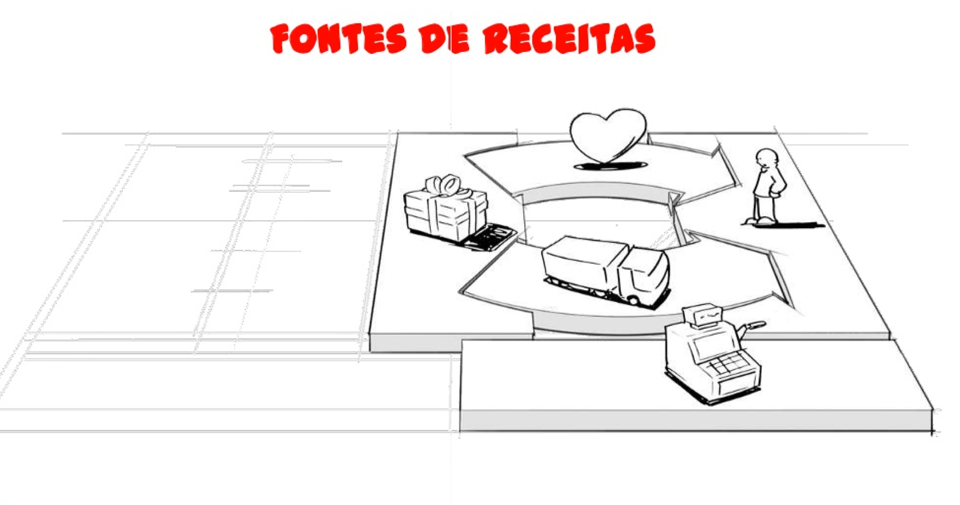 REVENUE STREAMS
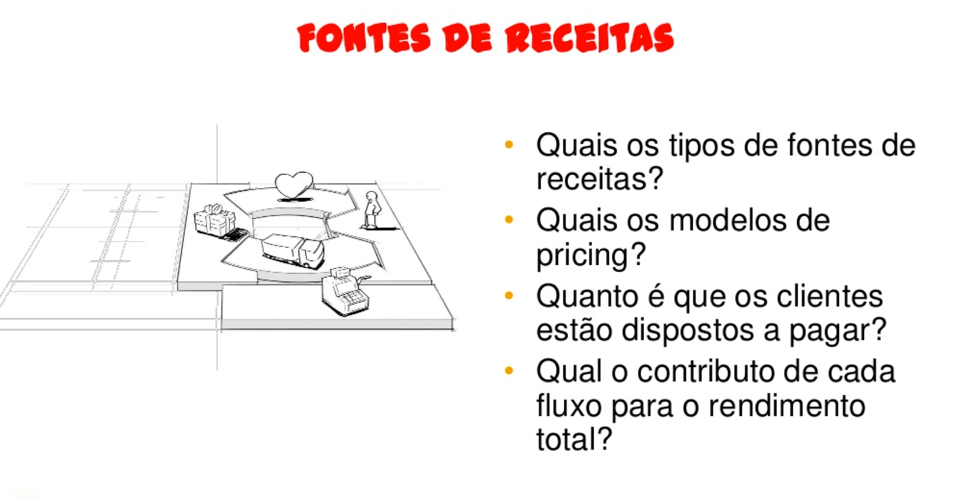 REVENUE STREAMS
What type of revenue streams we can have?
What are our pricing models?
How much are the clients willing to pay?
What is the contribute of each stream to the total revenue?
THE ELEVATOR PITCH
The amount of time you have on an elevator ride to convince an investor/client of your great idea/product
Should be short and clear
Should be simple in language (NO TECH TALK!)
Should focus on USP 
Should focus on advantages
GOAL
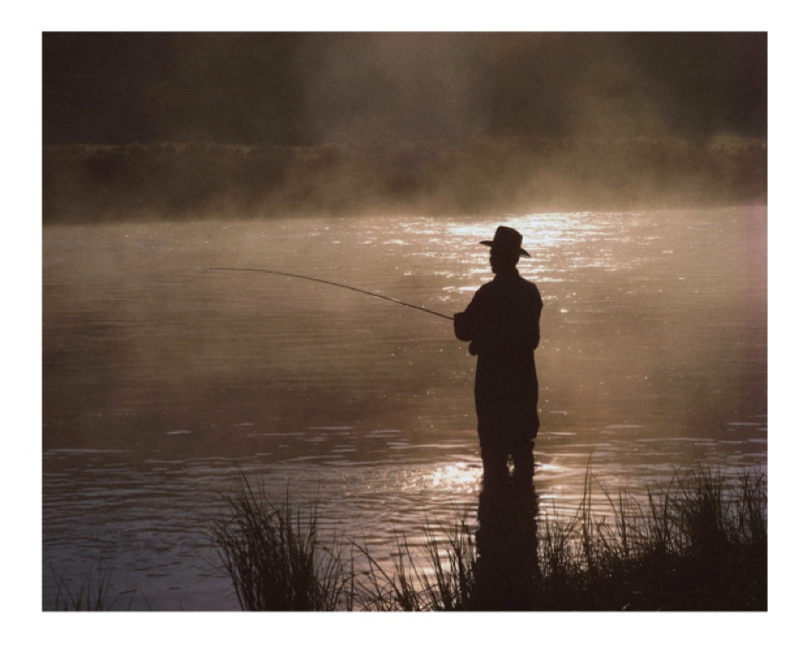 THE ELEVATOR PITCH
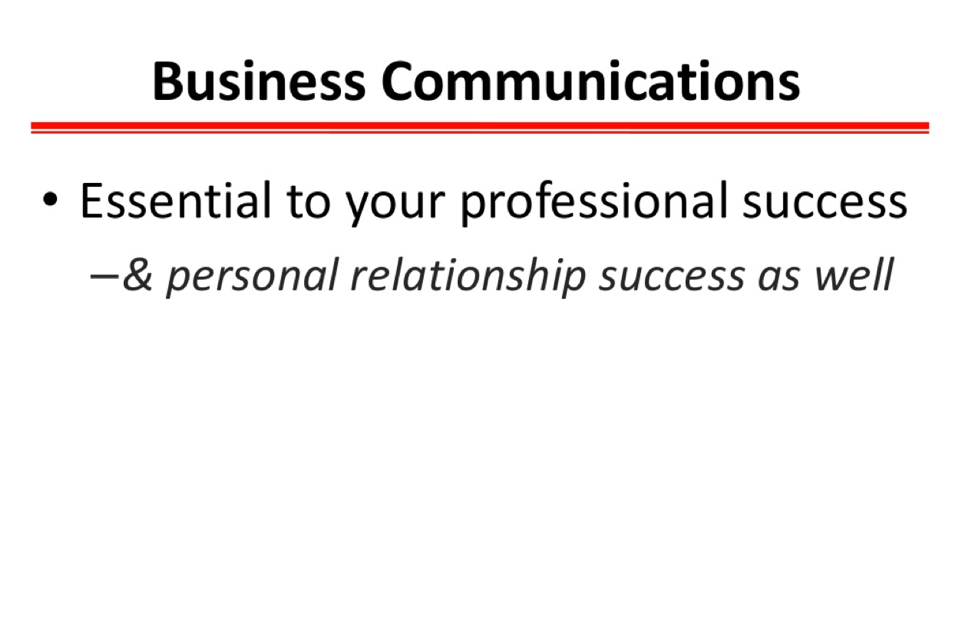 naeem@startup-advisor.com
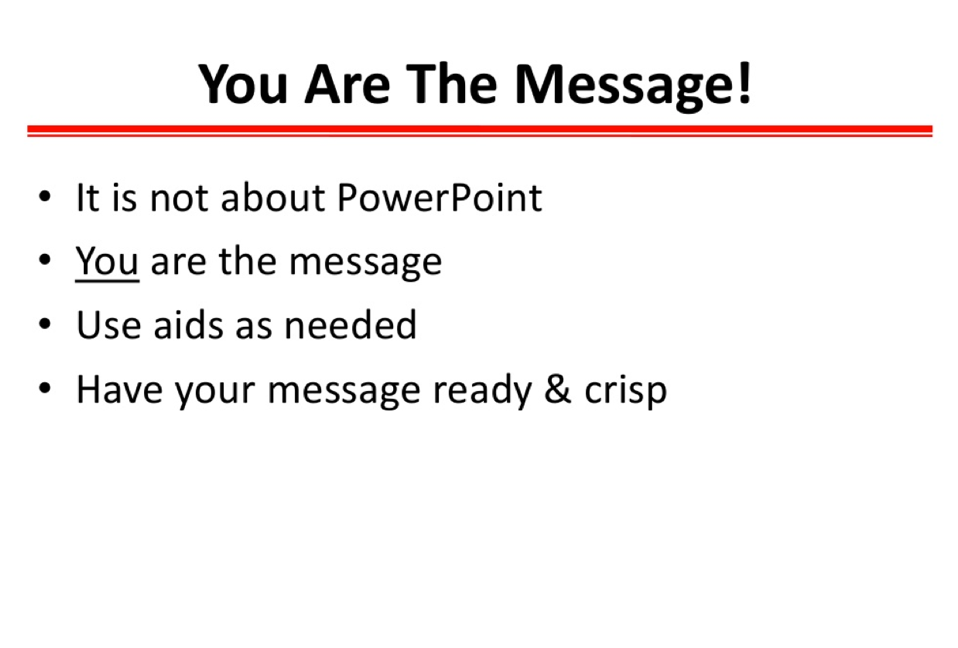 naeem@startup-advisor.com
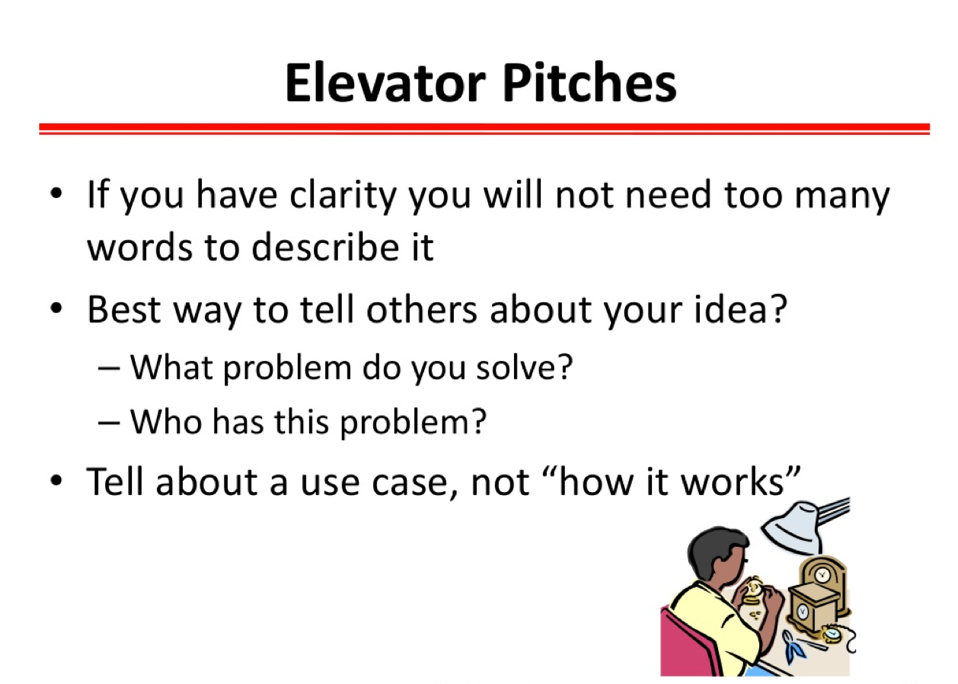 naeem@startup-advisor.com
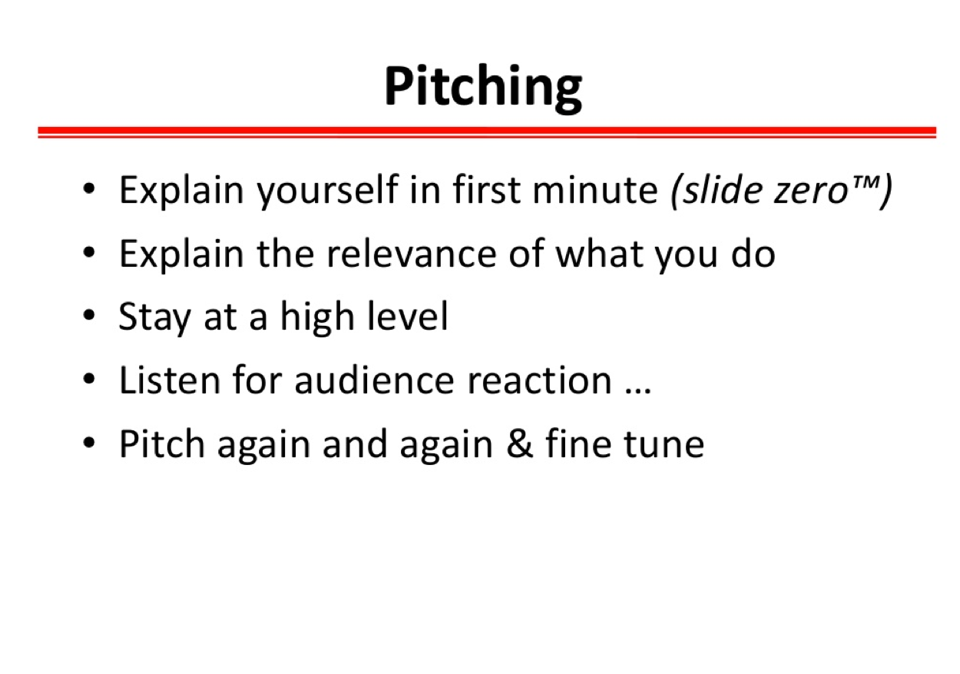 naeem@startup-advisor.com
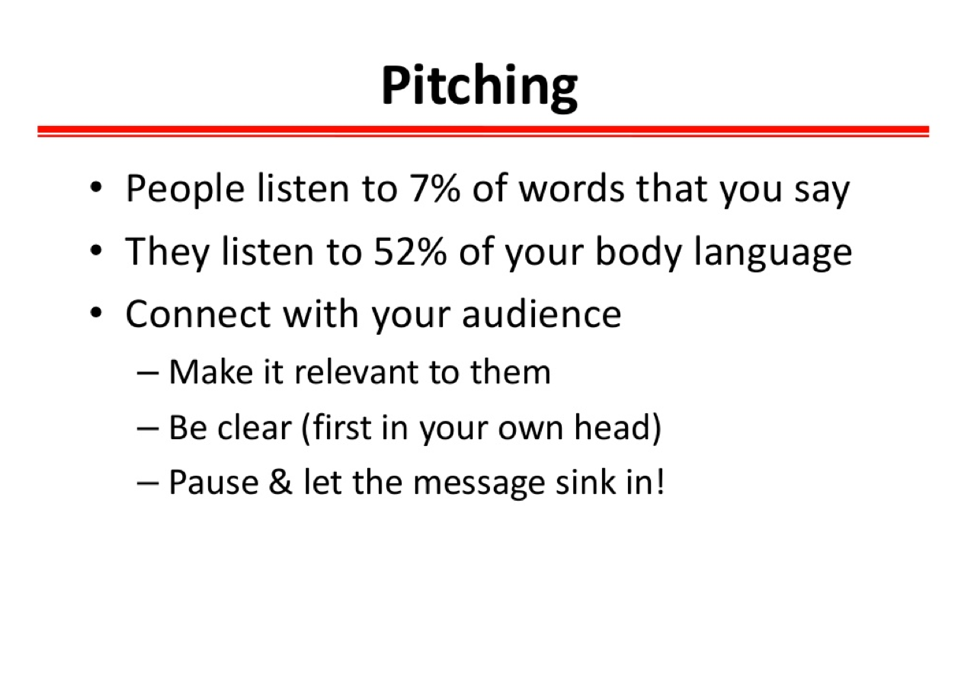 naeem@startup-advisor.com
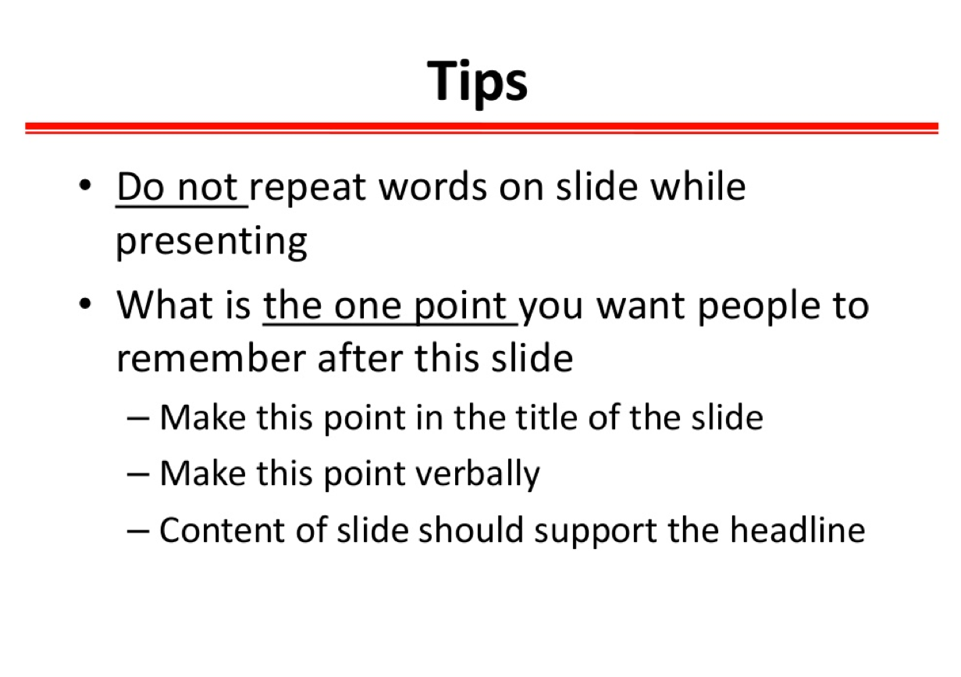 naeem@startup-advisor.com
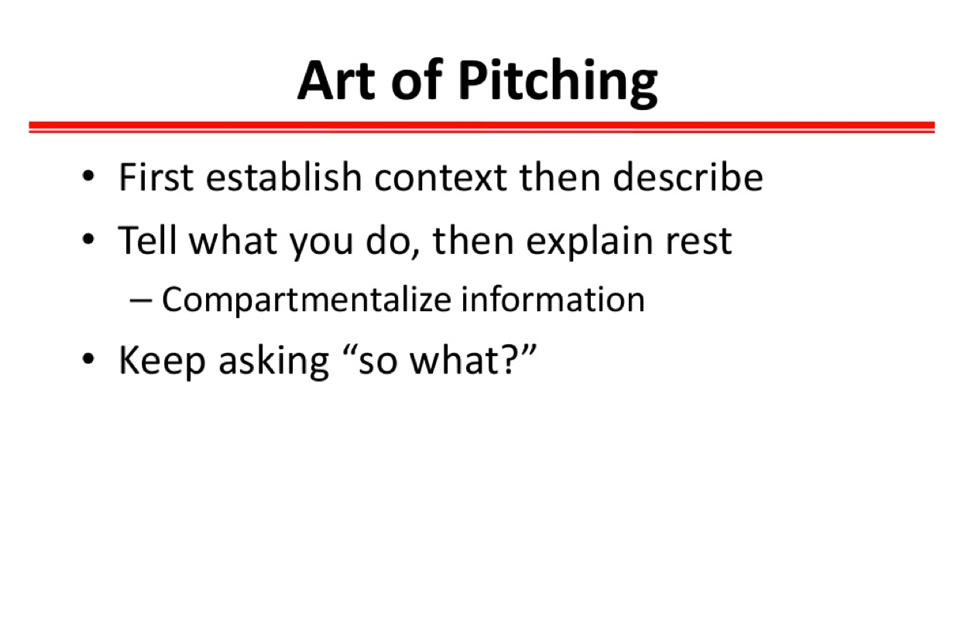 naeem@startup-advisor.com
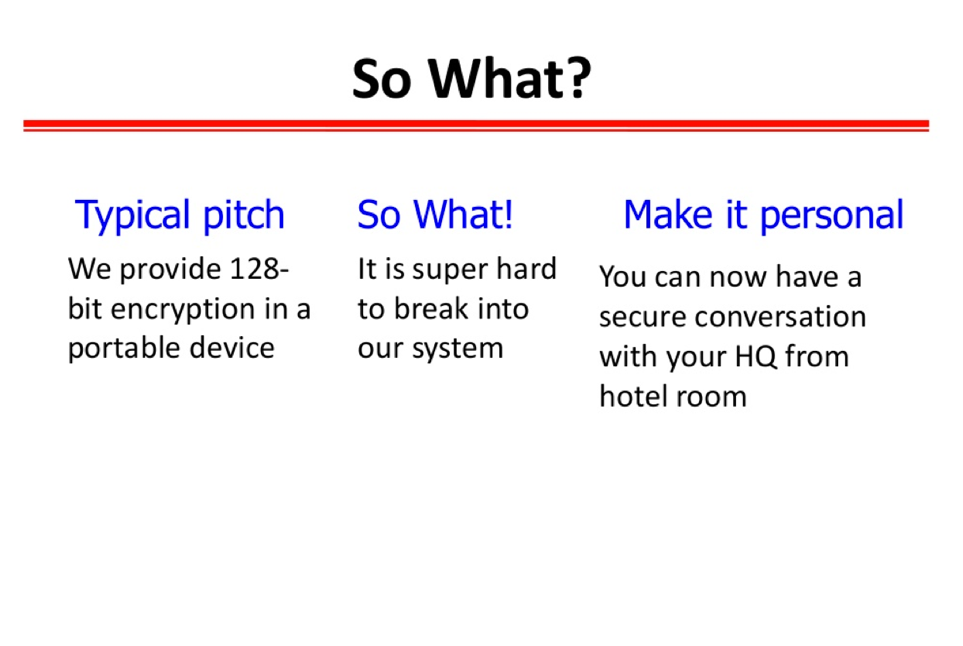 naeem@startup-advisor.com
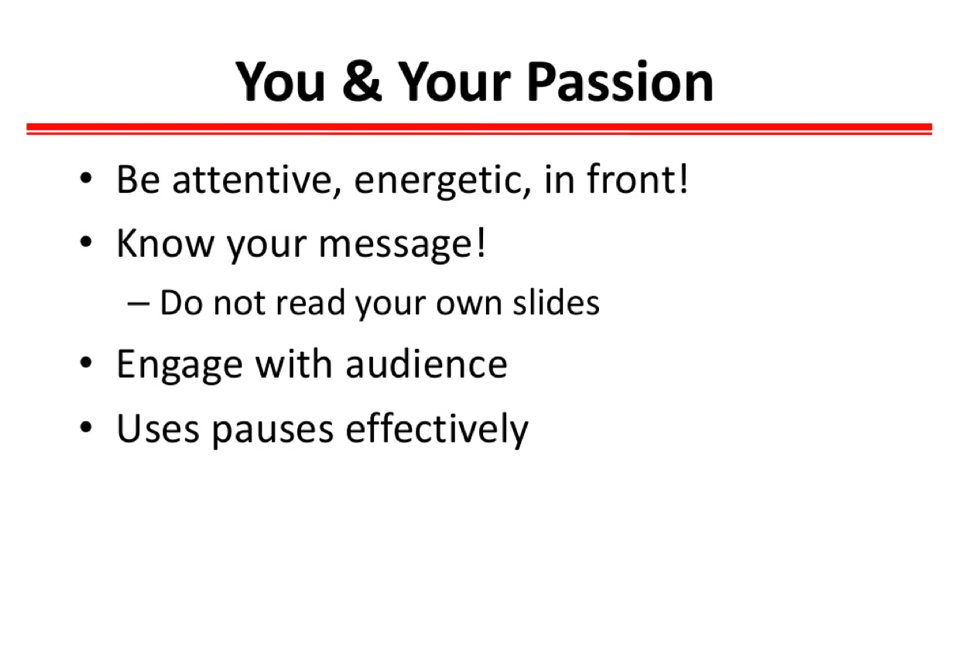 naeem@startup-advisor.com
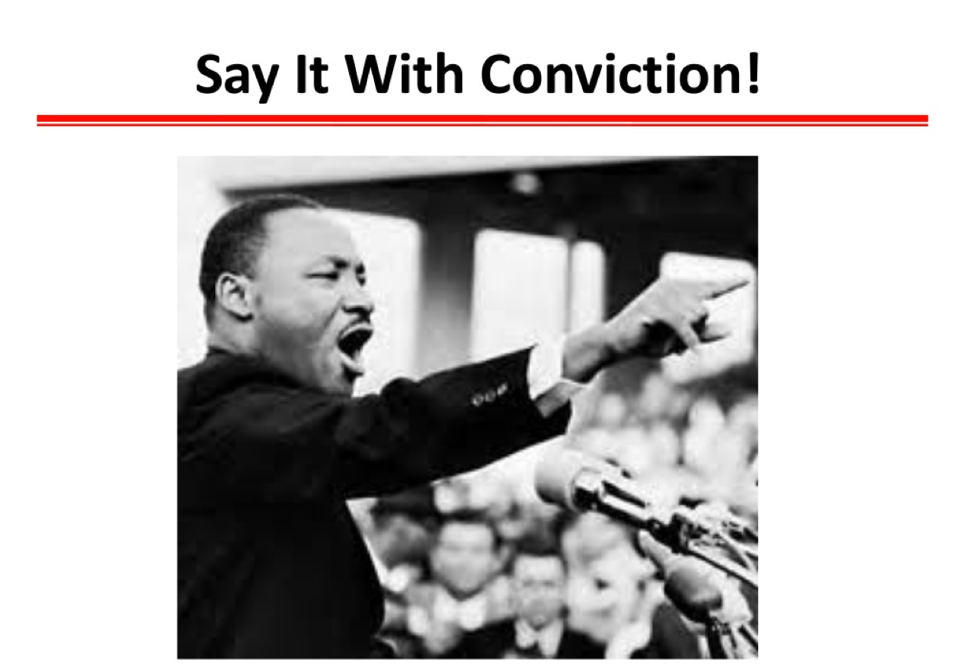 naeem@startup-advisor.com
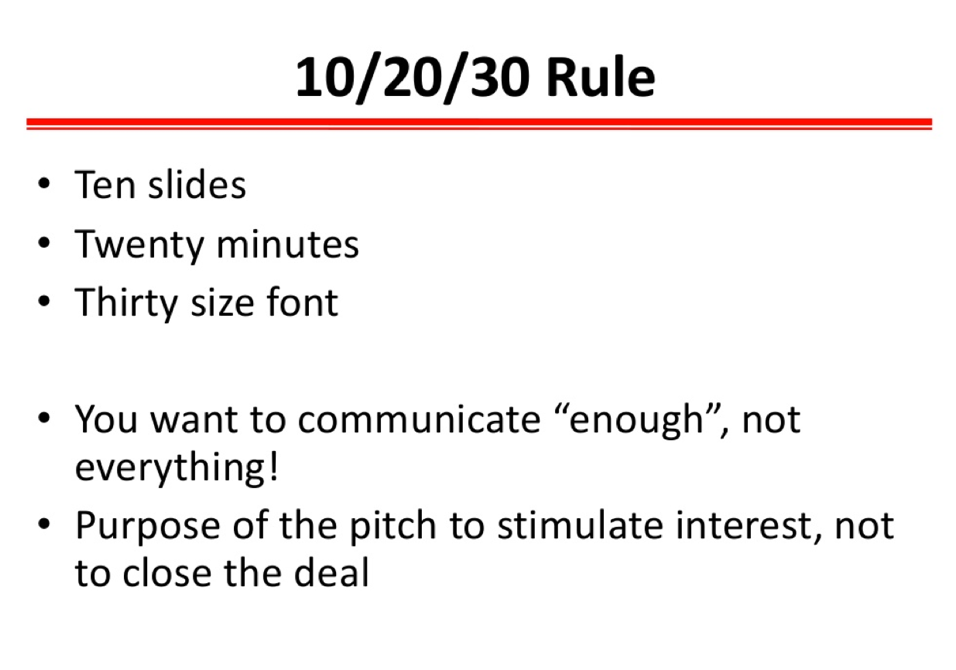 naeem@startup-advisor.com
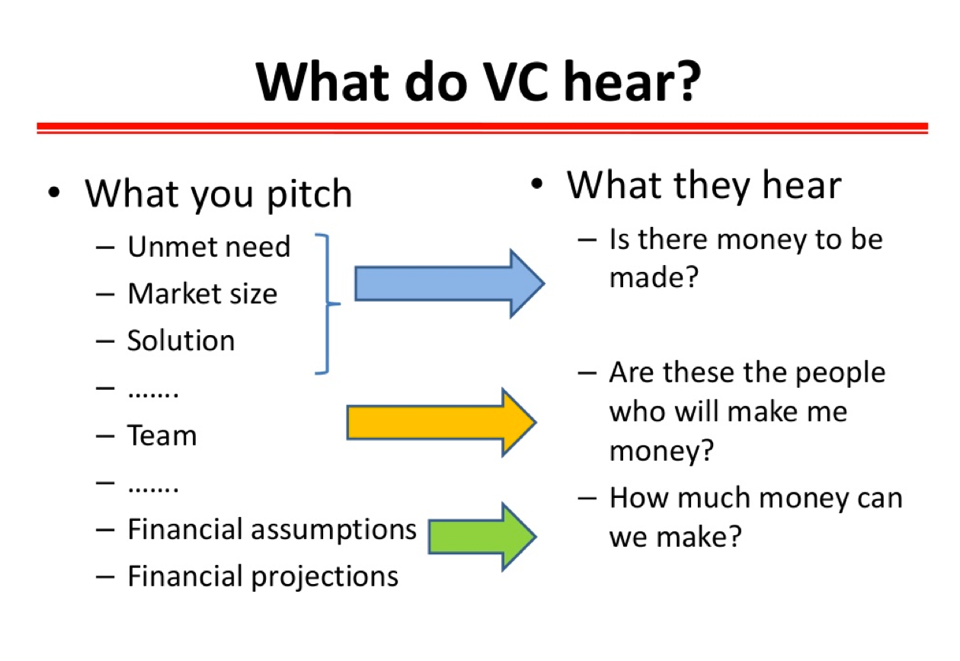 naeem@startup-advisor.com